Österreichische LandeskundeKunst und Architektur
18.10.2021
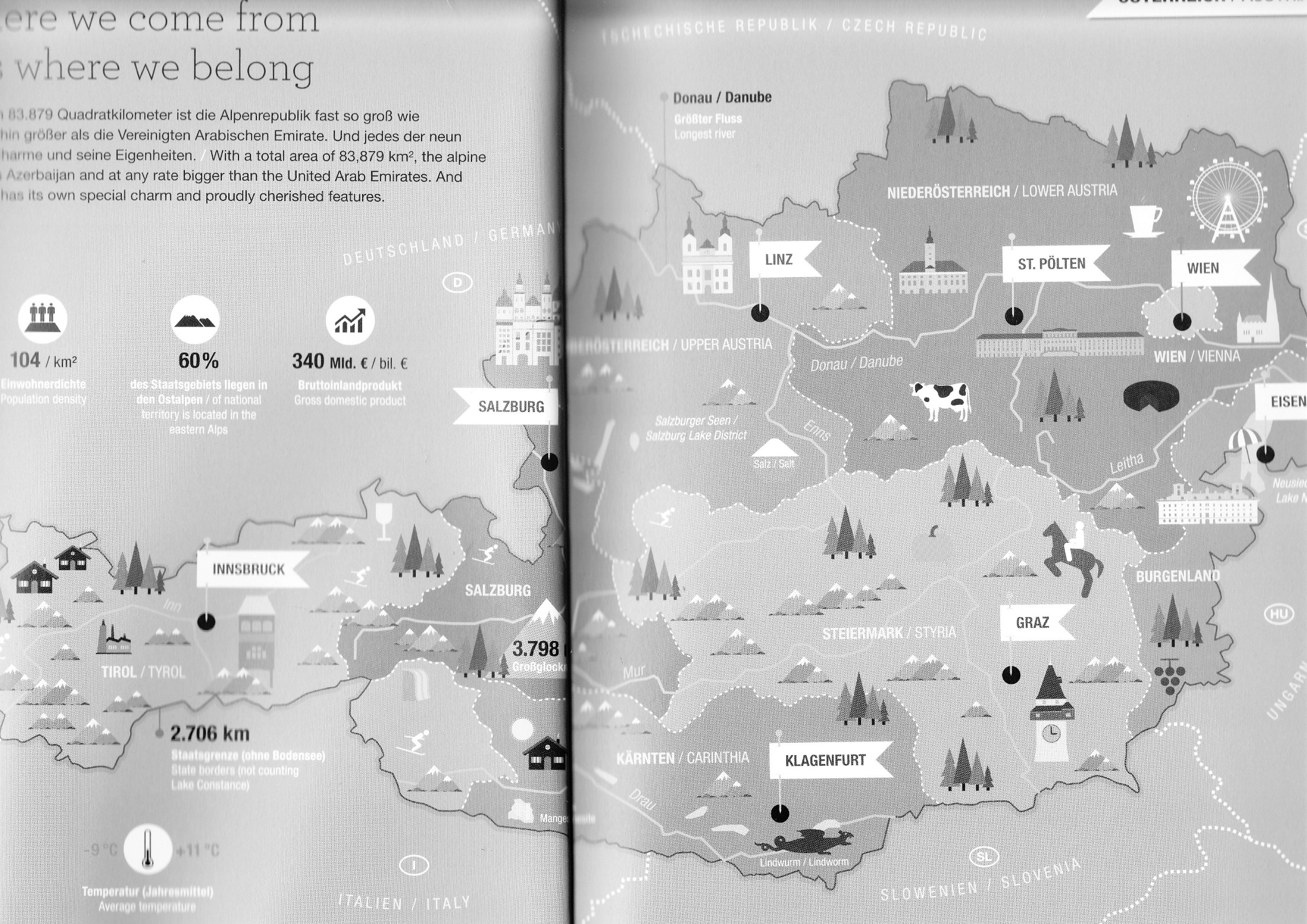 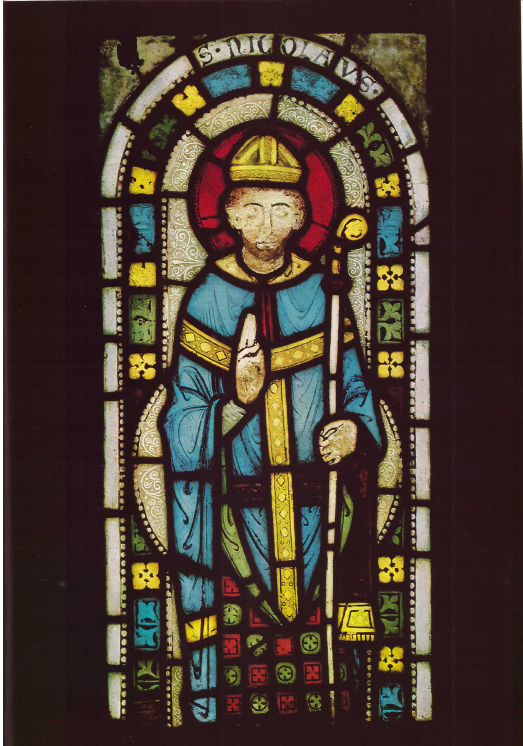 Der heilige Nikolaus. Romanisches Glasfenster aus Göfis,  Vorarlberg
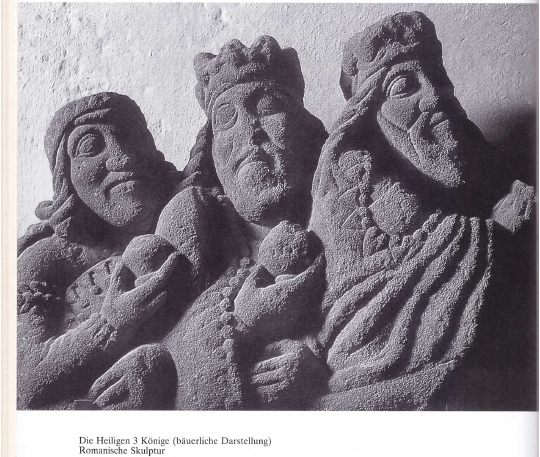 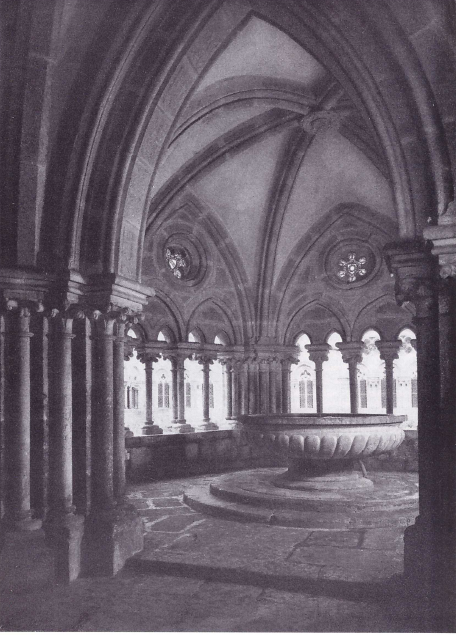 Stift Zwettl (13. Jh.; Gotik)
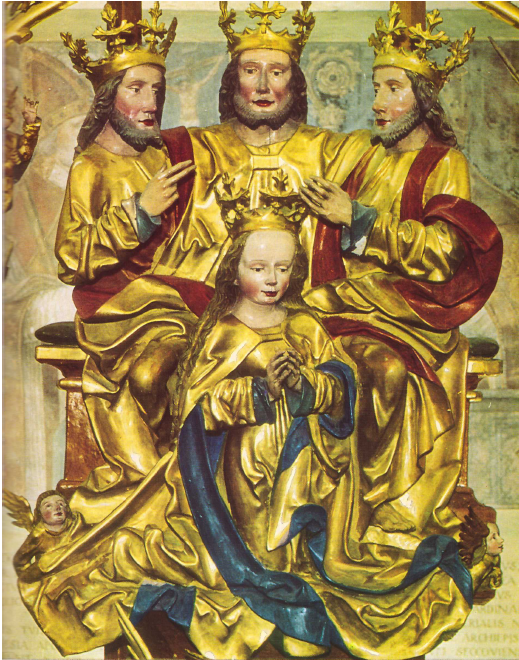 Dürnberger Altar in Seckau, Steiermark.
Krönung der heili-gen Maria.
Südtiroler Schule, um 1500
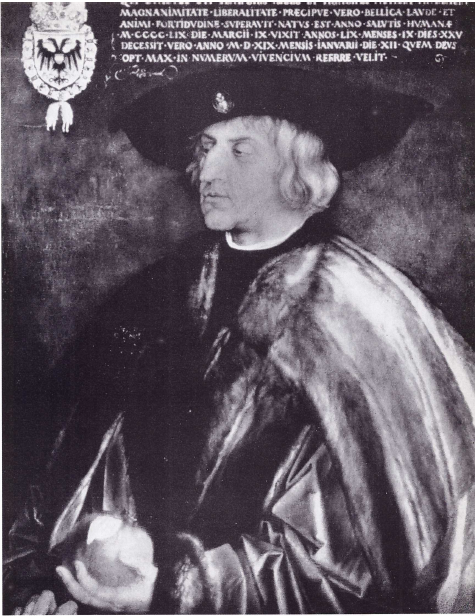 Kaiser Maximilian I. (1493-1519) nach einem Gemälde von Albrecht Dürer (1471-1528)
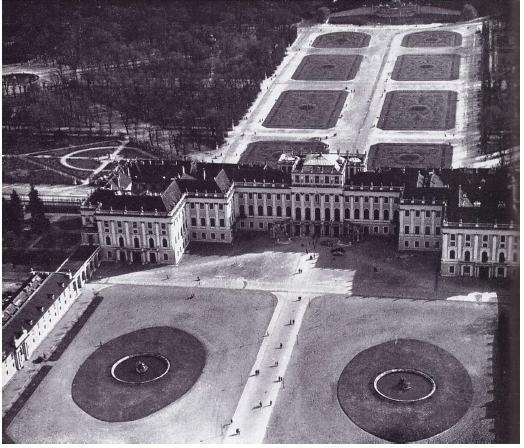 Schloss Schönbrunn, Wien.
Nach Plänen von Johann Bernhard Fischer von Erlach (1656-1726)
Vorbild: das Schloss von Versailles
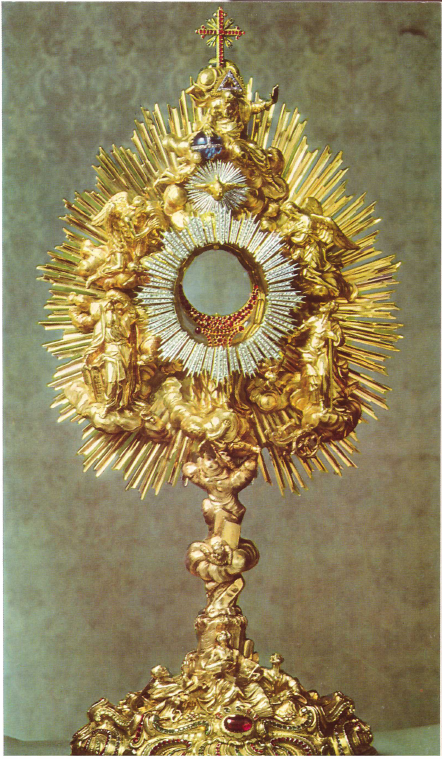 Sonntagberger Strahlenmonstranz im Stift Seitenstetten, Niederösterreich
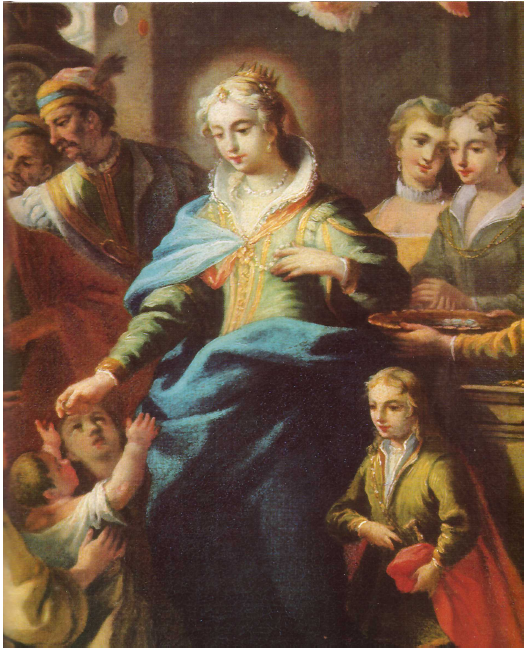 Daniel Gran (1694-1757):
Elisabeth, Gattin Kaiser Karl VI. (1711-1740)
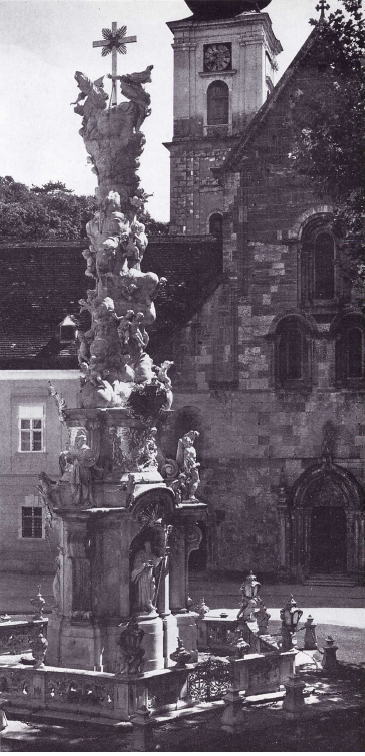 Barocke Pestsäule in Heiligenkreuz, Niederösterreich
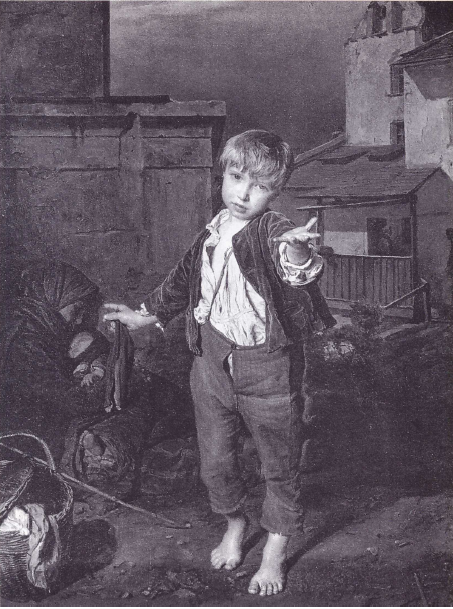 Ferdinand Georg Waldmüller (1783-1865): Der Bettelknabe
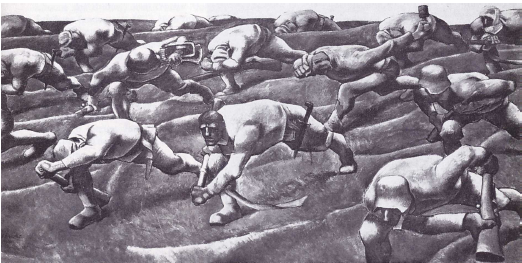 Albin Egger-Lienz
(1868-1926, Tirol): Die Namenlosen
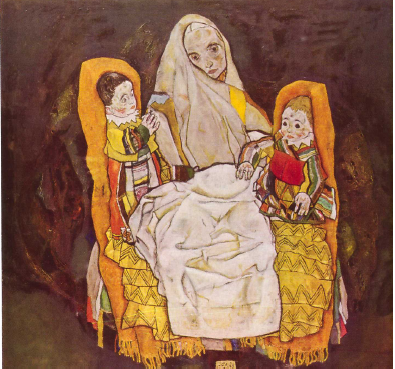 Egon Schiele (1890-1918): Frau mit zwei Kindern
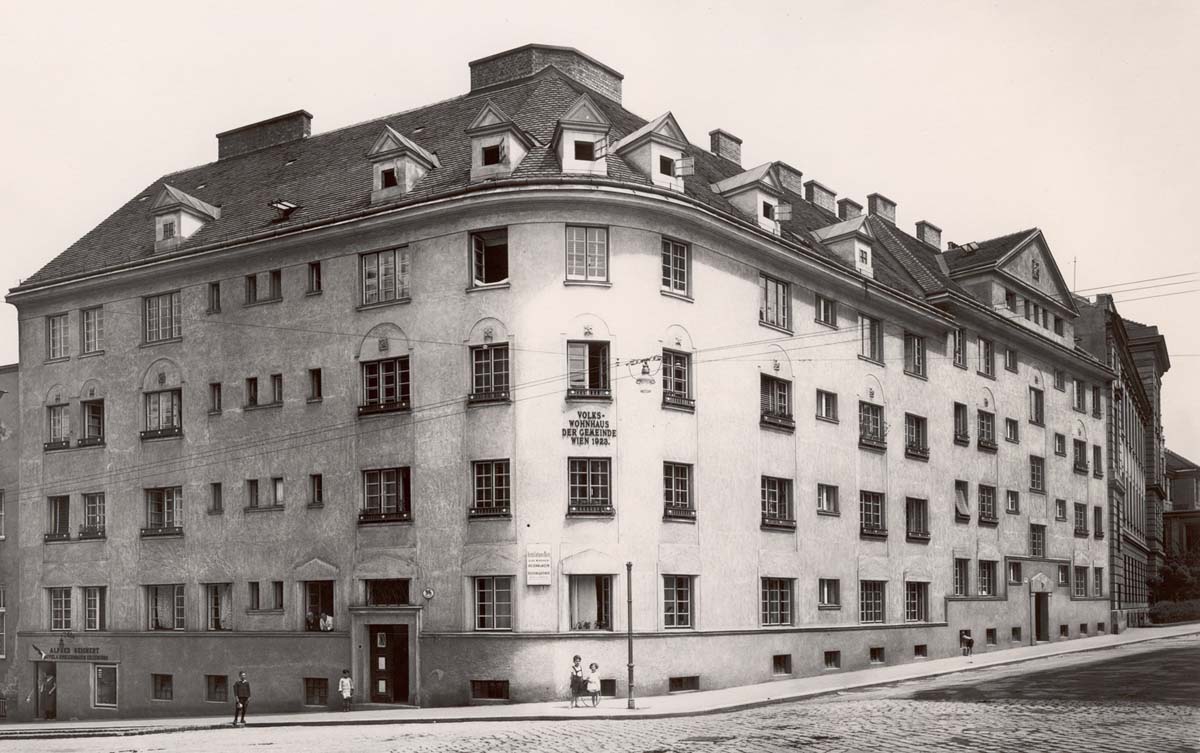 Gemeindebau (= Großes Wohnhaus mit vielen Einzelwoh-nungen) in Wien, ca. 1920